Linear Equations
Math 9
Elora
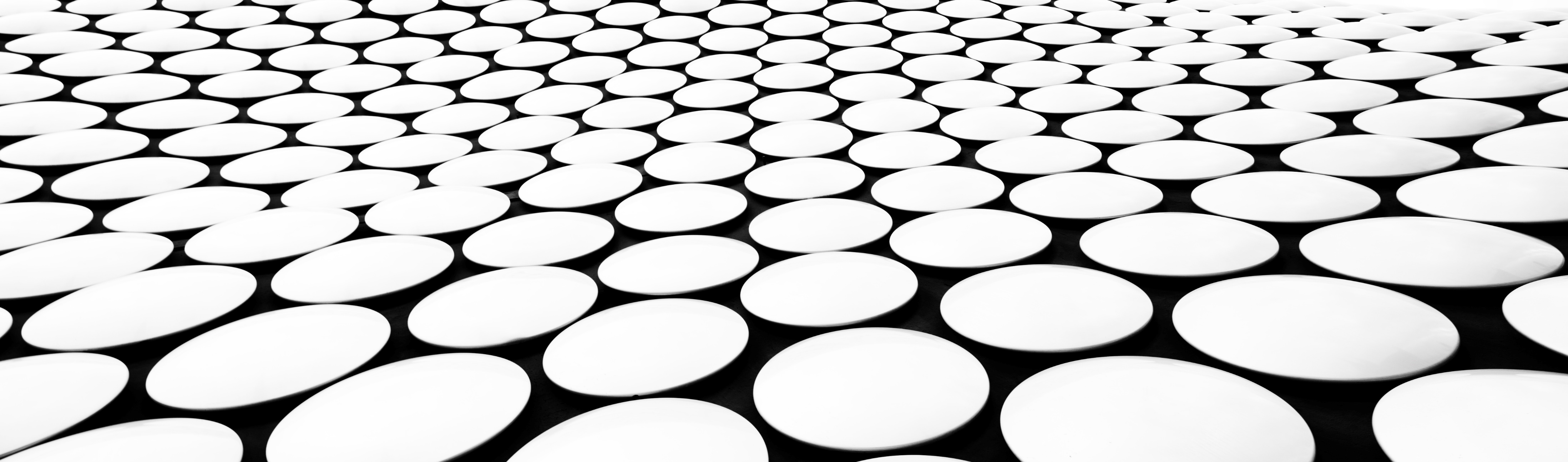 This PowerPoint contains:
Linear Equation form of (y=mx+b); y=2x+6
Table of values: y=2x+6
(2)1+6= 8
(2)2+6= 10
(2)3+6= 12
(2)4+6= 14
Multiply the 2 in 2x by each x factor
Ex. 2 x 1 = 2
To finish the equation, add the 6 to find the y factor
Ex. 2 + 6 = 8
Graph a line:
Y values
1st Quadrant : all points are positive
SLOPE = up 2, over 1 
Using the factora from the table of values , take the x and y values and place them on the graph accordingly
Ex.
,etc
X values
Graph a line horizontally:
Y values
1st Quadrant : all points are positive
SLOPE = n/a
X values
Graph a line:
Y values
1st Quadrant : all points are positive
SLOPE = n/a
X values